Lobes pulmonairesComment les reconnaitre ?
Qu’est-ce qui divise les poumons en lobes ?
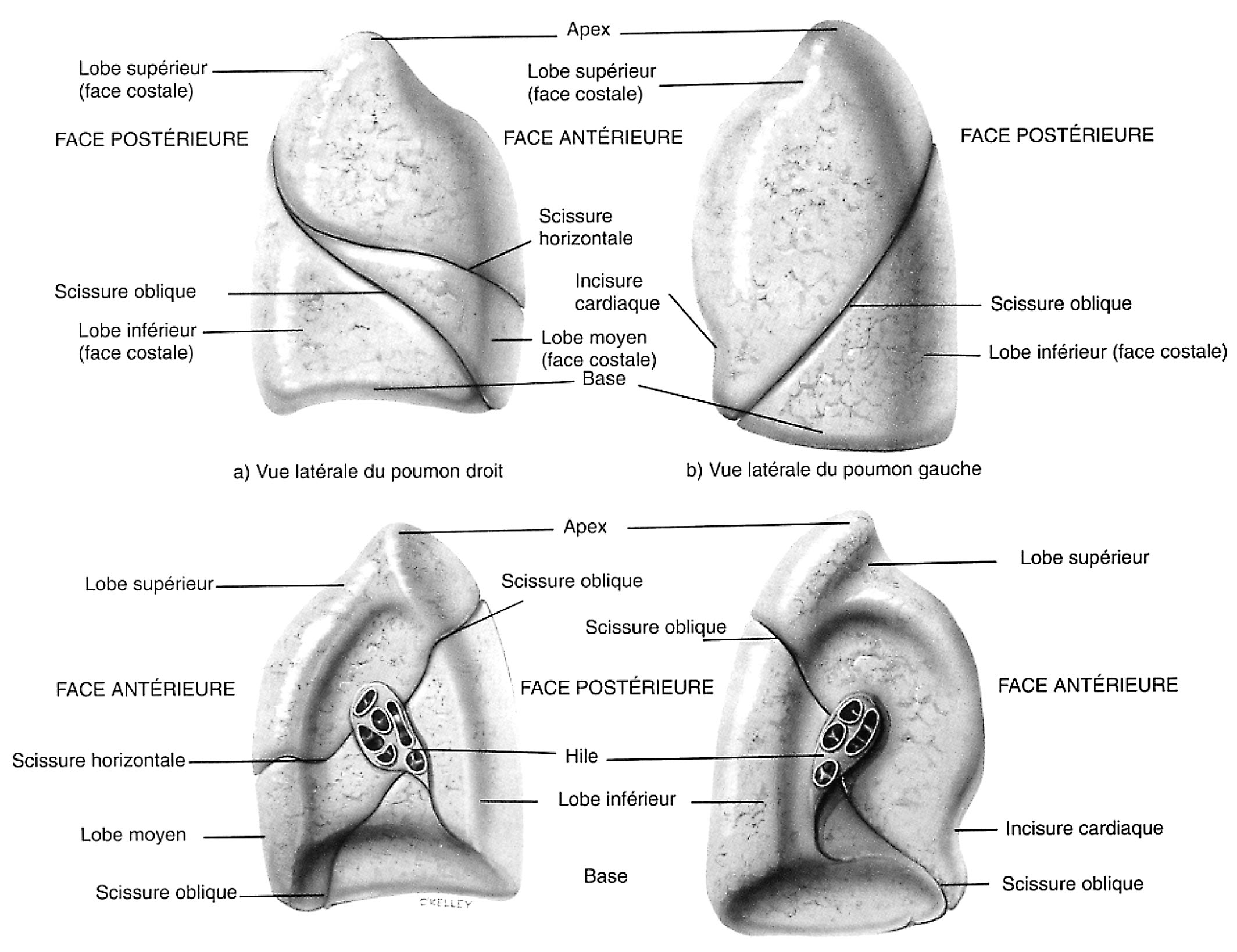 Les scissures ne sont pas toujours visualisées sur les examens
Points de repères anatomiques !
Poumon droit
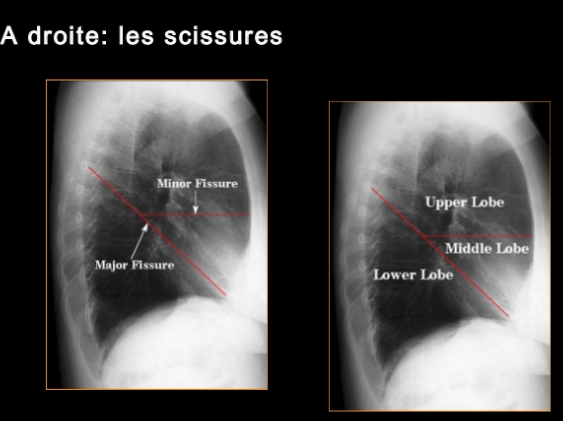 Petite scissure ou scissure horizontale
Grande scissure ou scissure oblique
LSD – Lobe supérieur droit
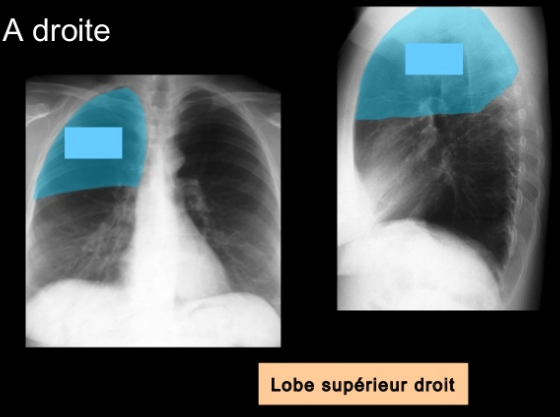 En cranio-caudal :

S’étend de l’apex pulmonaire jusqu’à la carène
Carène
LSD – Lobe supérieur droit
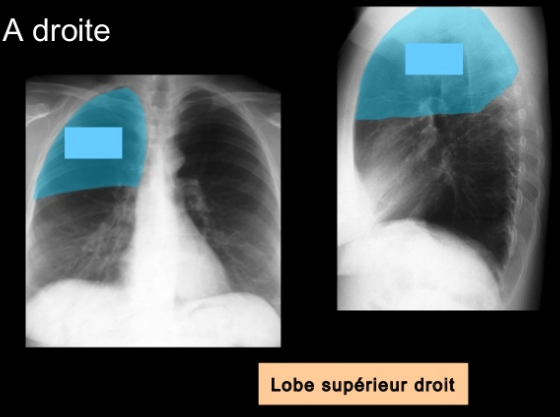 En antéro-postérieur :

S’étend de la colonne dorsale jusqu’au sternum
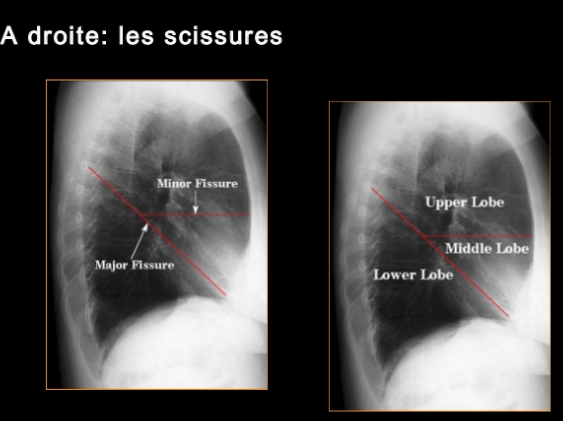 Carène
LM – Lobe moyen
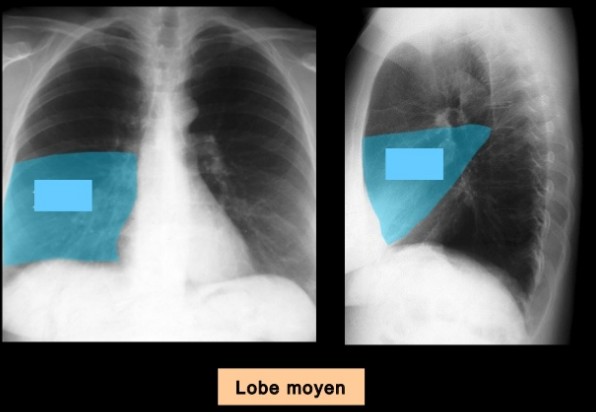 En cranio-caudal :

S’étend de la carène jusqu’à la limite inférieure du poumon
Le LSD et le LM sont séparés par la scissure horizontale (petite scissure)
Carène
LM – Lobe moyen
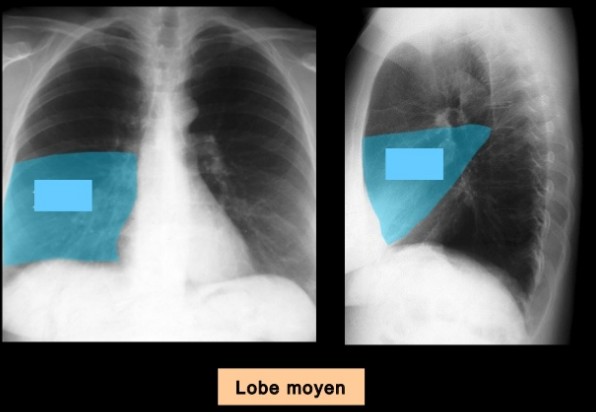 En antéro-postérieur :

Prend la forme d’un triangle avec une base antérieure

Le lobe moyen se situe à la portion inféro- antérieure du poumon droit
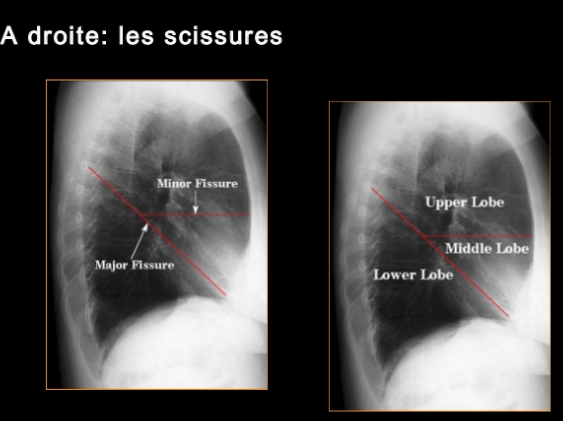 Le LSD et le LM sont séparés par la scissure horizontale (petite scissure)
LID – Lobe inférieur droit
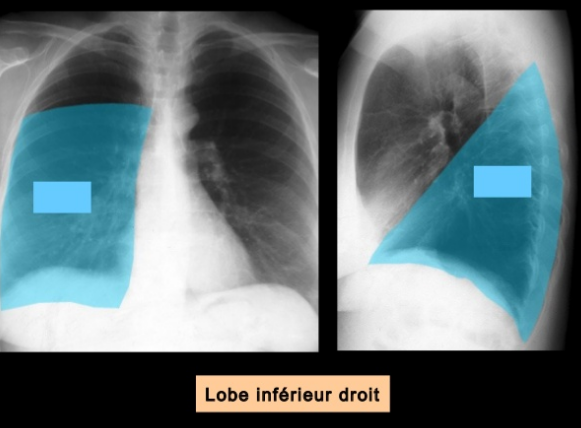 En cranio-caudal :

S’étend de la crosse aortique jusqu’au diaphragme (coupole droite)
Crosse aortique
Le LID est séparé des autres lobes (sup. et moyen) par la scissure oblique (grande scissure)
LID – Lobe inférieur droit
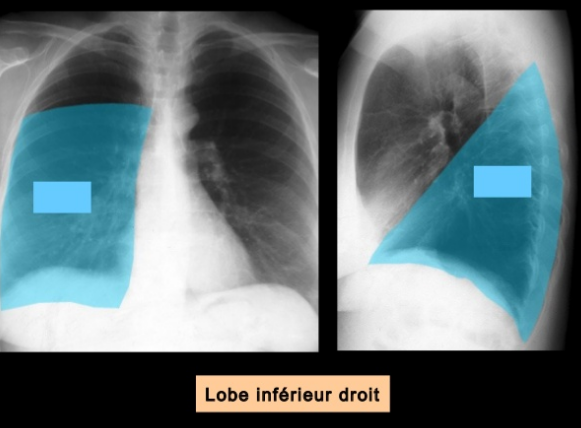 En antéro-postérieur :

Prend la forme d’un triangle avec une base inférieure (recouvre la coupole)

Le lobe inférieure occupe la portion postérieure du poumon droit
Le LID est séparé des autres lobes (sup. et moyen) par la scissure oblique (grande scissure)
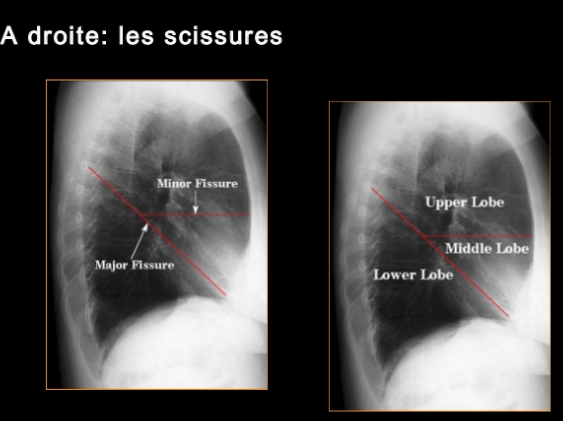 Poumon gauche
LSG – Lobe supérieur gauche
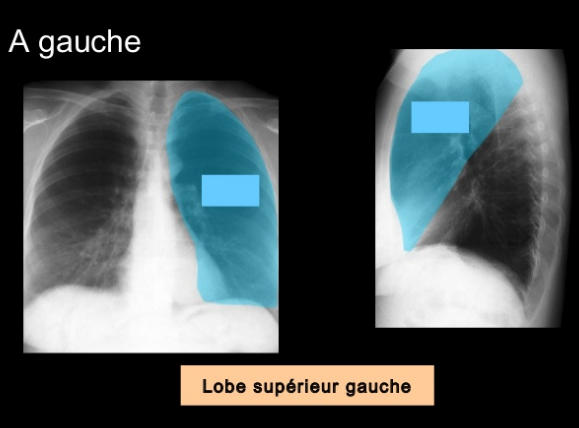 En cranio-caudal :

Occupe l’espace de l’apex pulmonaire jusqu’à la coupole diaphragmatique gauche
LSG – Lobe supérieur gauche
En antéro-postérieur :

Occupe la demi antérieure du poumon gauche
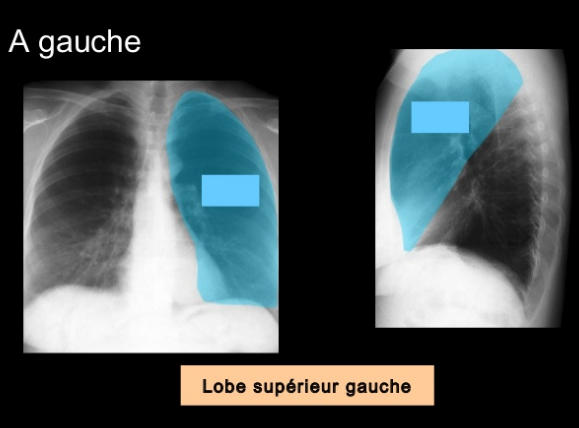 Le LSG est séparé du LIG par la scissure oblique (grande scissure)
LSG – Lobe supérieur gauche
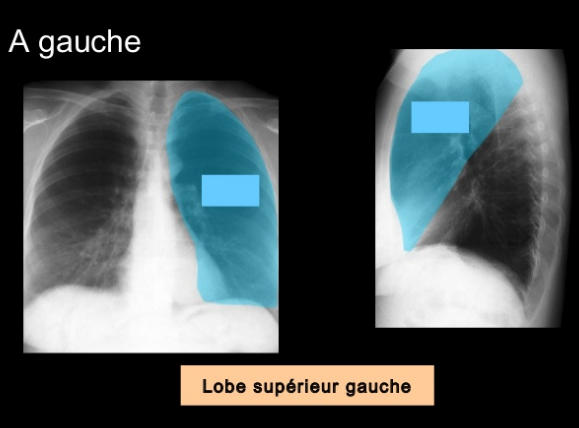 Le poumon gauche est doté d’un segment lingulaire : 

La lingula est un segment situé à la portion inférieure du LSG qui a l’allure d’une langue
(page 2,39)
Lingula
LIG – Lobe inférieur gauche
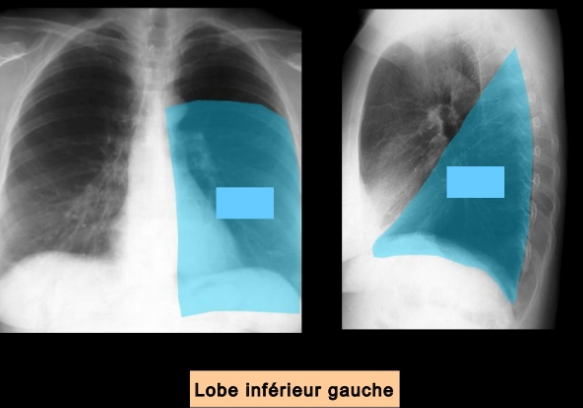 En cranio-caudal :

Occupe l’espace de la carène jusqu’à la coupole diaphragmatique gauche
Carène
LIG – Lobe inférieur gauche
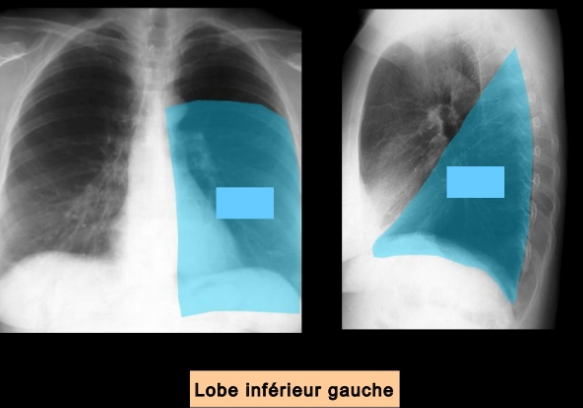 En antéro-postérieur :

Occupe la demi postérieure du poumon gauche
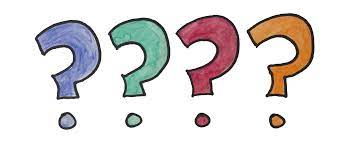 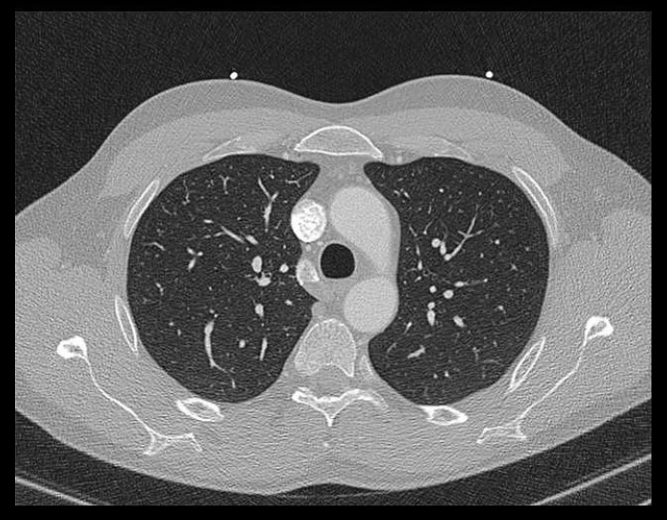 Aorte ascendante
VCS
Aorte descendante
Trachée
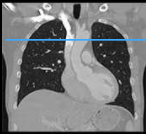 https://eanatomy-rimouski.proxy.collecto.ca/fr/e-Anatomy/Thorax/TDM-du-thorax
Image 81/1542
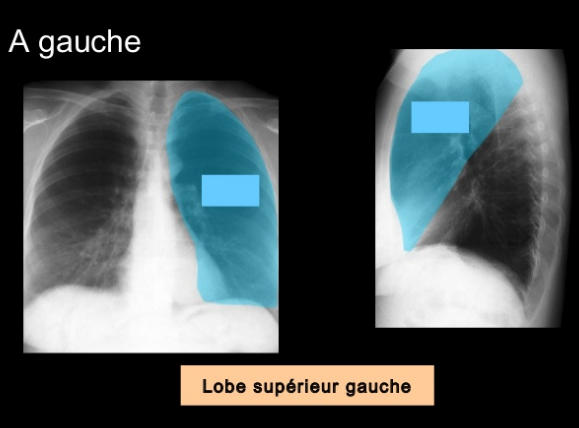 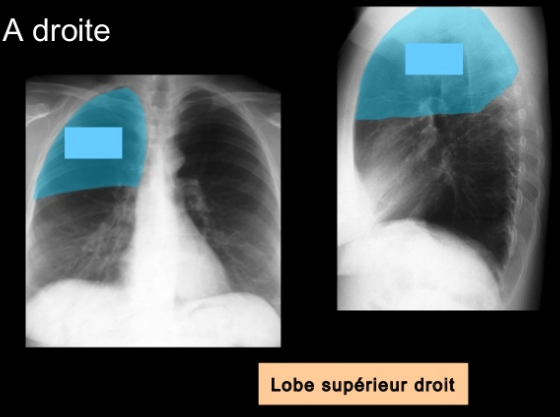 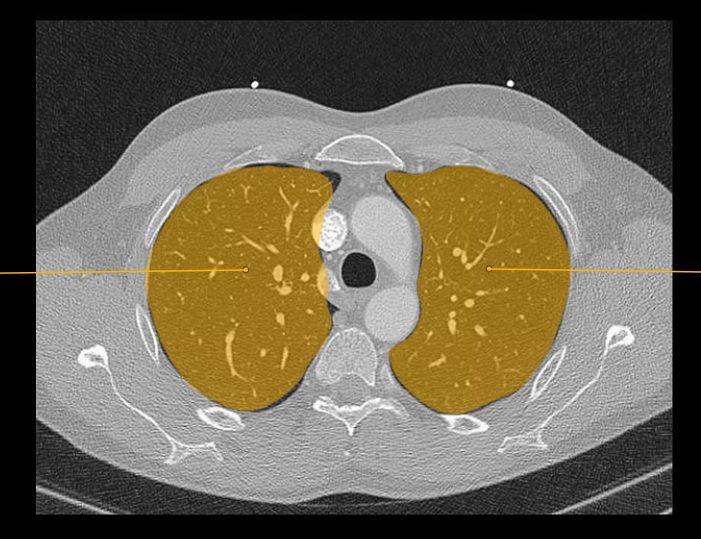 LSD
LSG
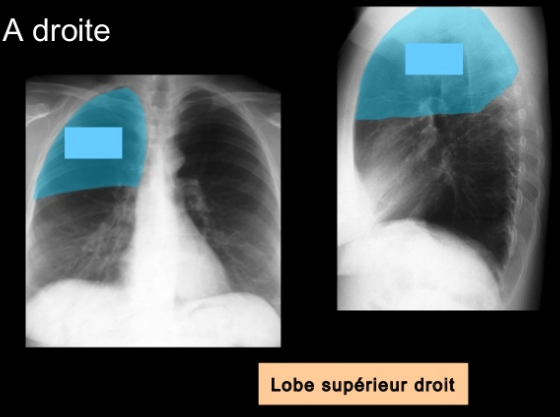 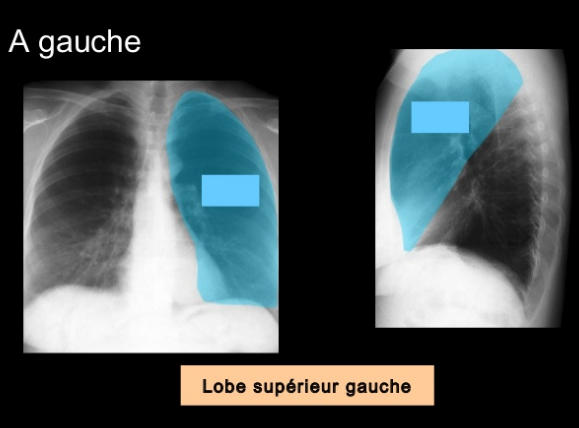 Aorte ascendante
Bronche principale gauche
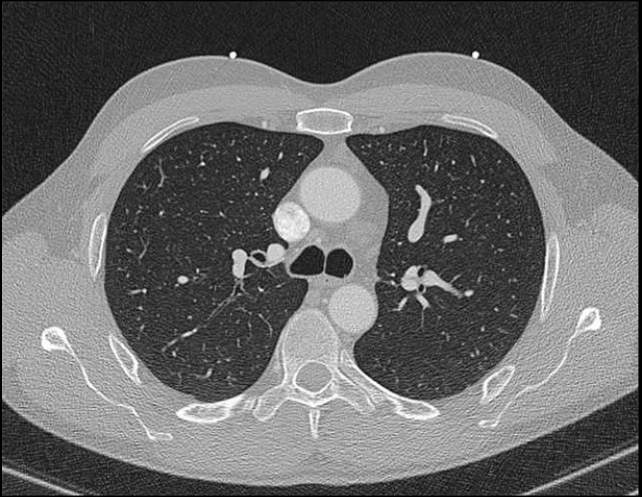 Aorte descendante
Bronche principale droite
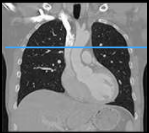 https://eanatomy-rimouski.proxy.collecto.ca/fr/e-Anatomy/Thorax/TDM-du-thorax
Image 98/1542
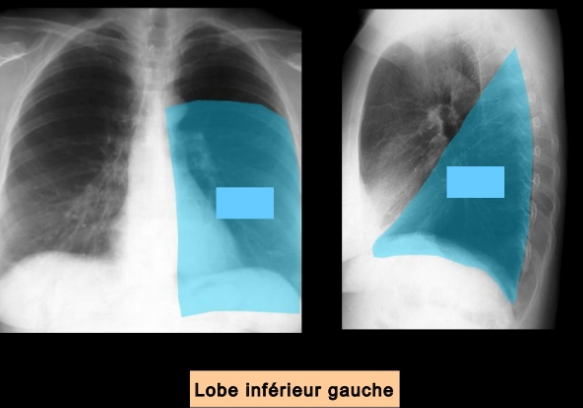 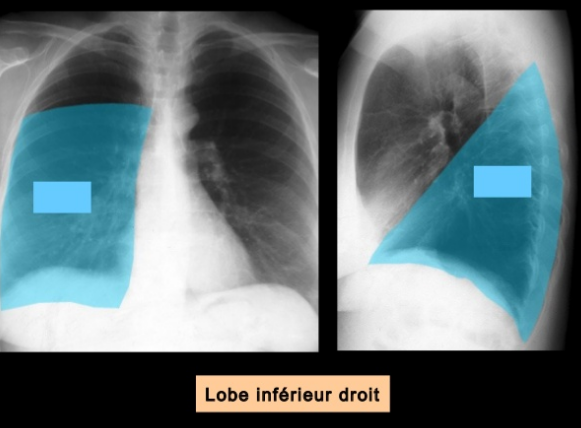 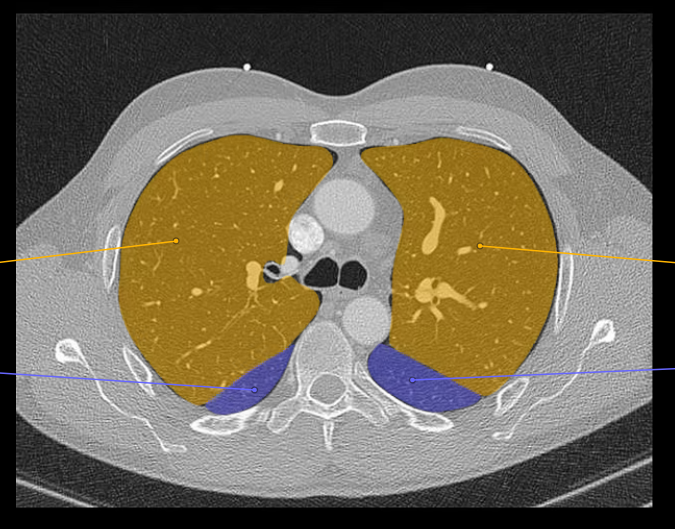 LSG
LSD
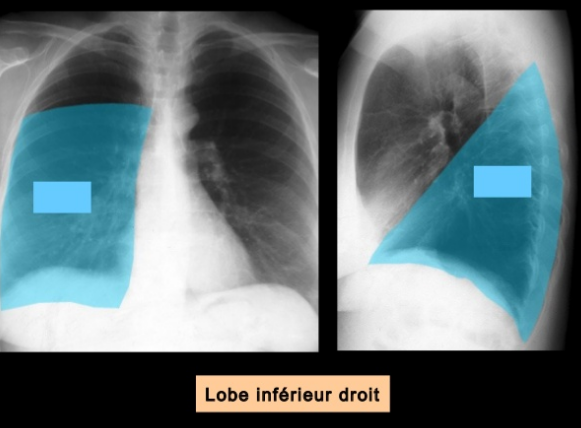 LIG
LID
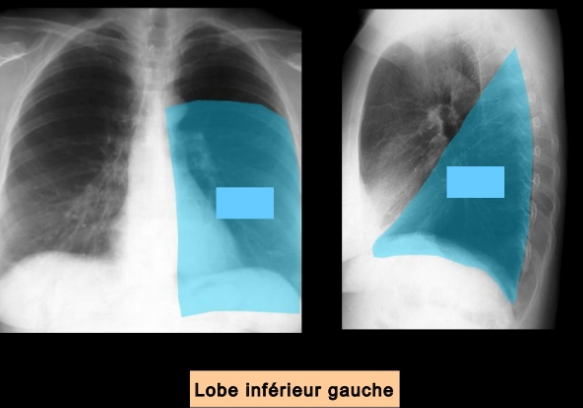 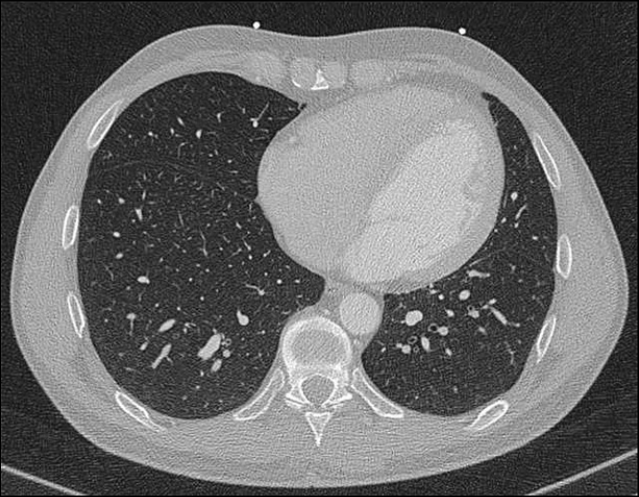 Scissure oblique (grande scissure)
Cœur
Aorte descendante
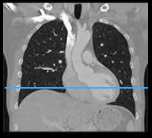 https://eanatomy-rimouski.proxy.collecto.ca/fr/e-Anatomy/Thorax/TDM-du-thorax
Image 191/1542
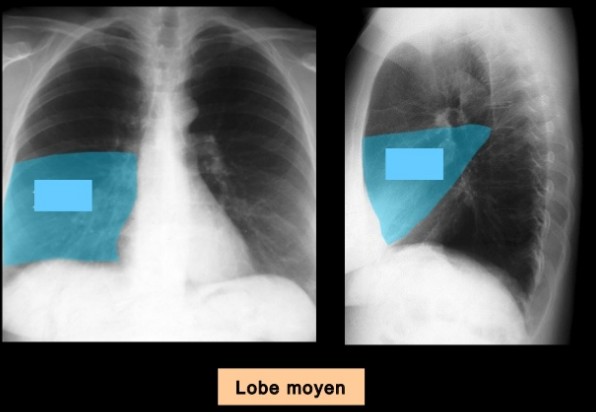 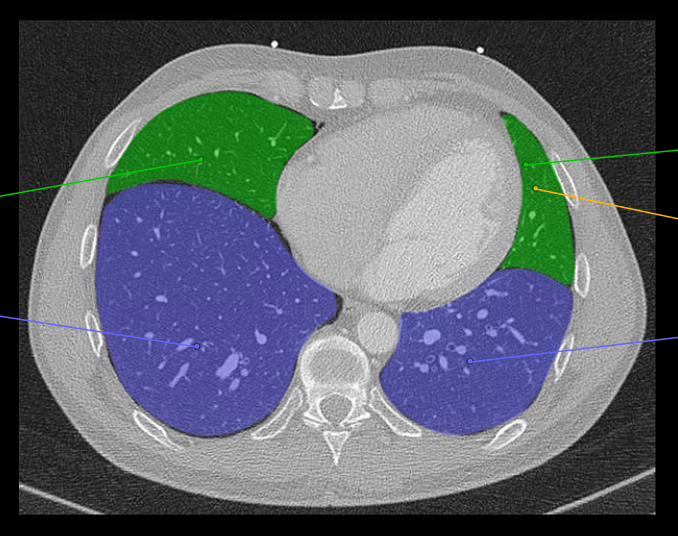 Lingula (partie inférieur du LSG)
Lobe moyen
LID
LIG
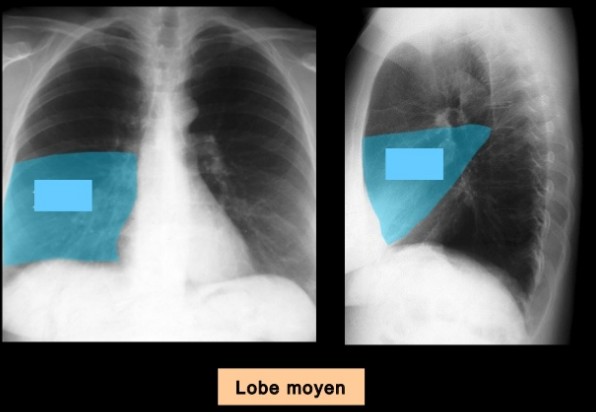 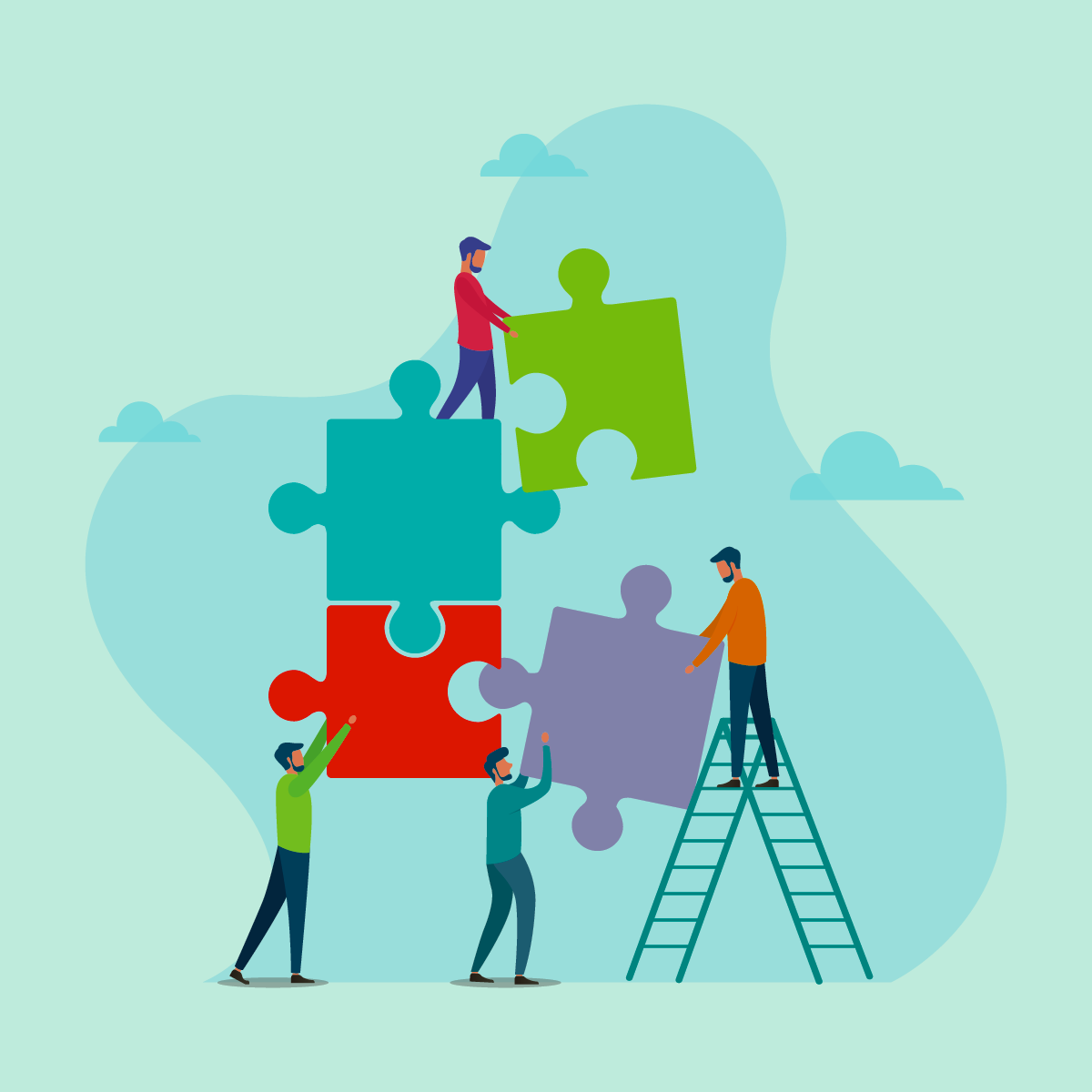 Au travail !!